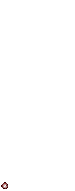 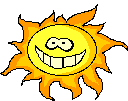 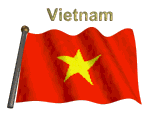 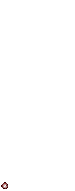 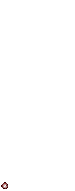 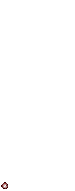 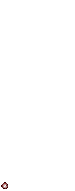 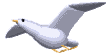 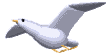 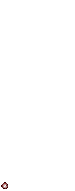 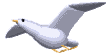 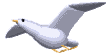 PHÒNG GIÁO DỤC - ĐÀO TẠO THUẬN AN
TRƯỜNG TIỂU HỌC BÌNH NHÂM
Giáo viên:  Nguyễn Thị Cẩm Vân
Lớp: 1.2
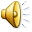 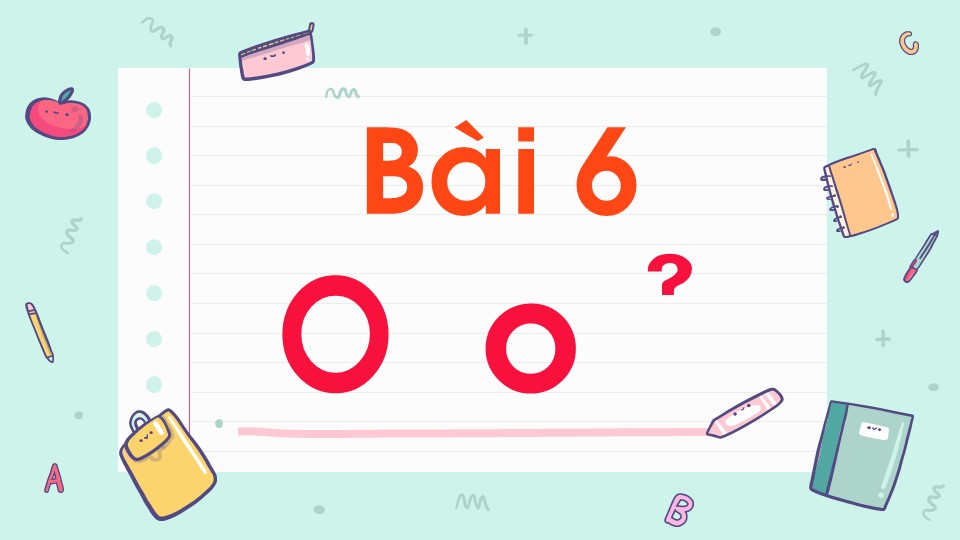 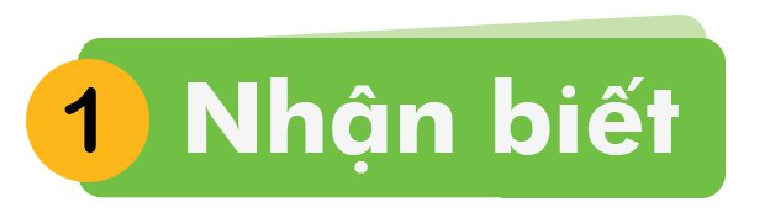 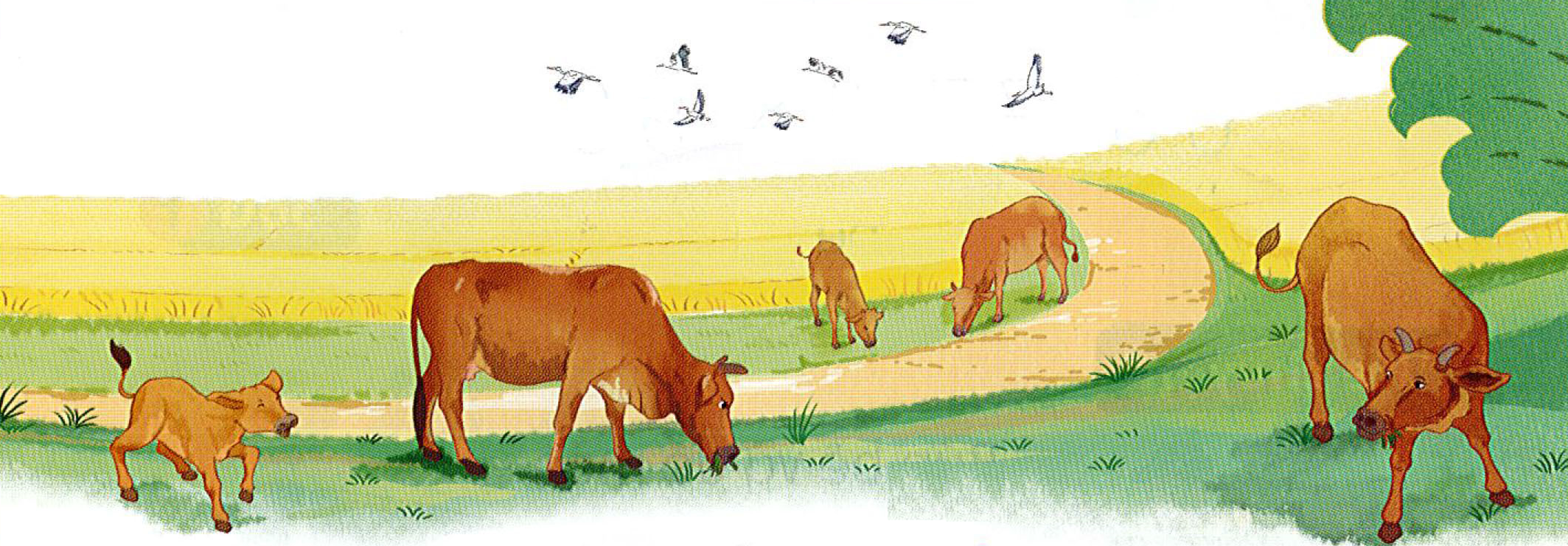 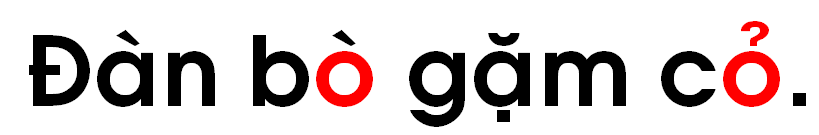 o
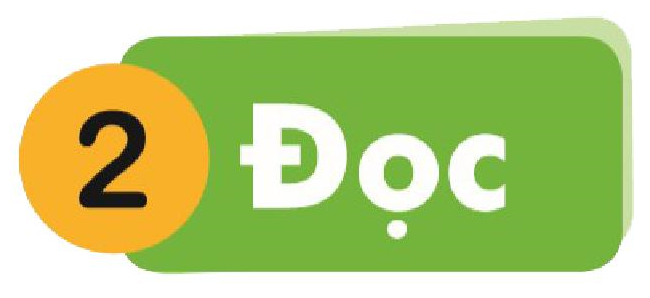 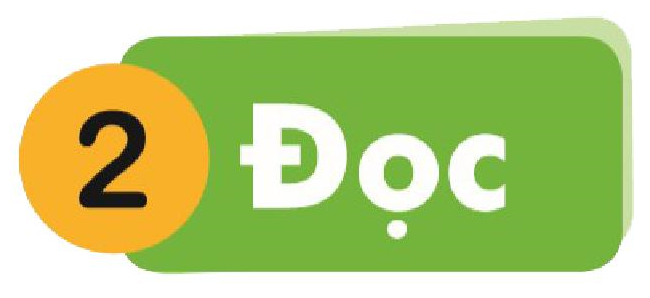 o
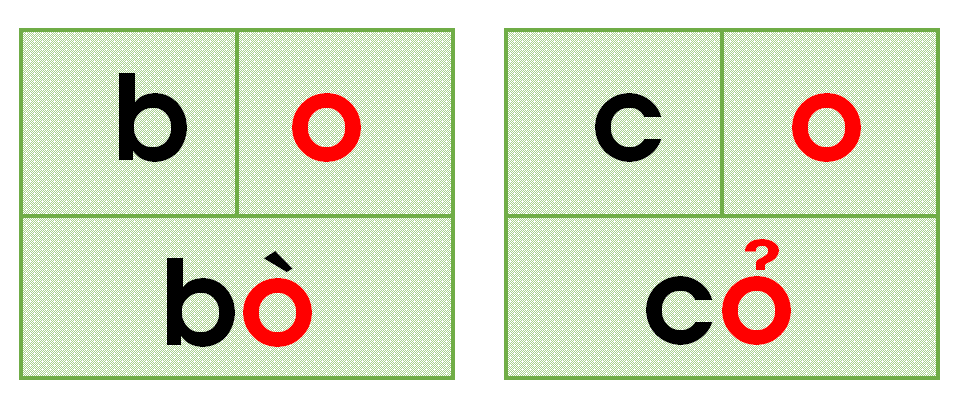 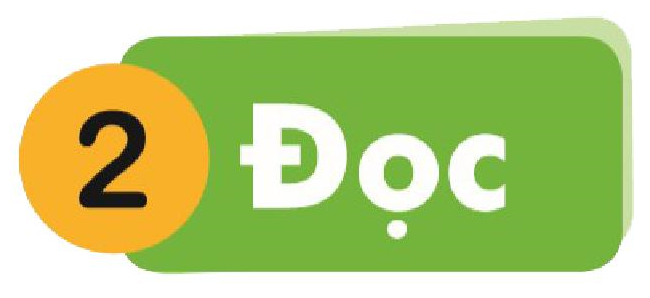 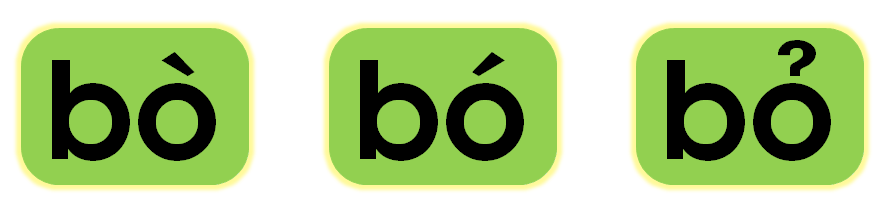 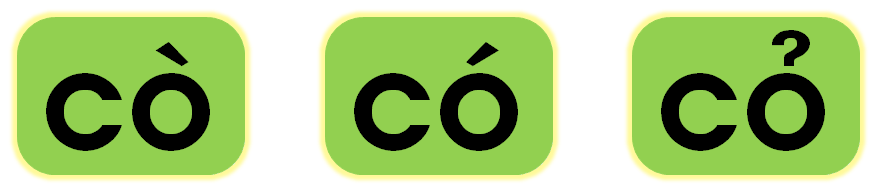 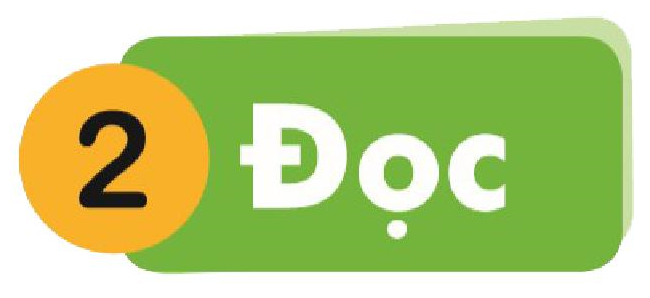 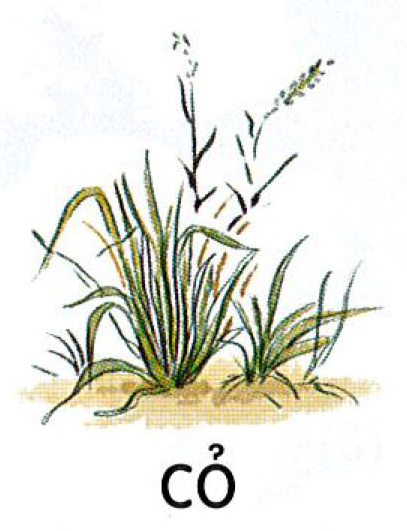 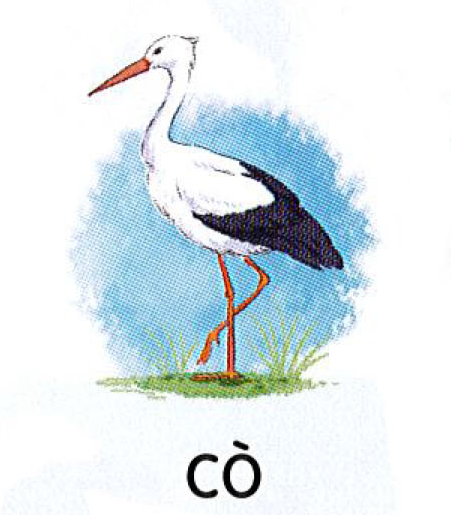 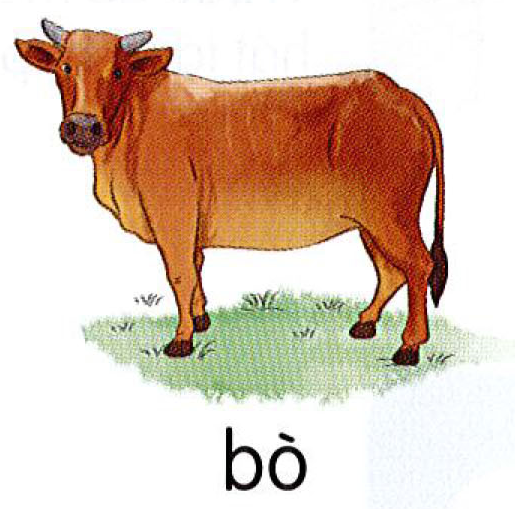 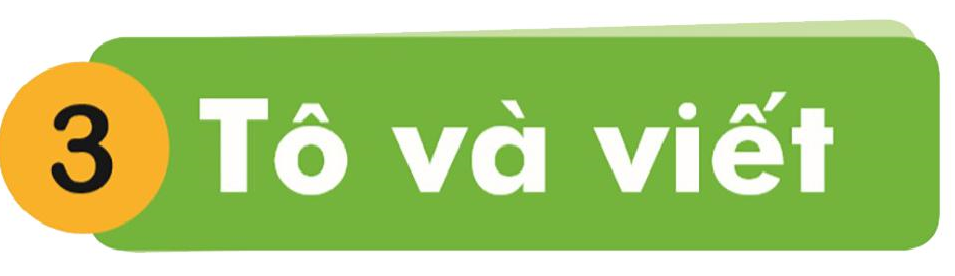 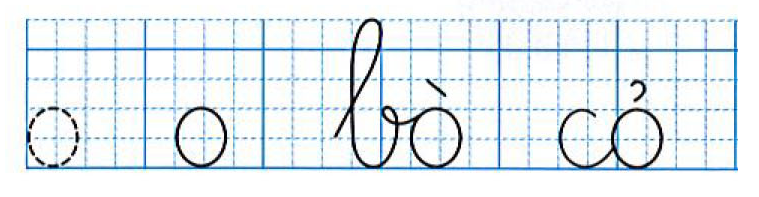 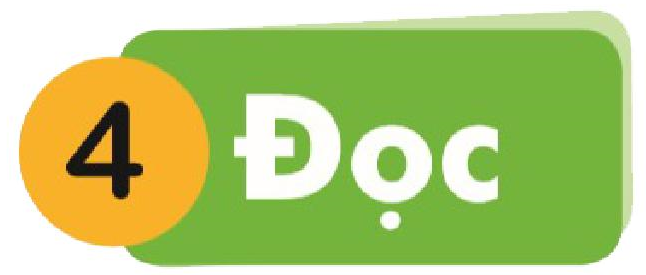 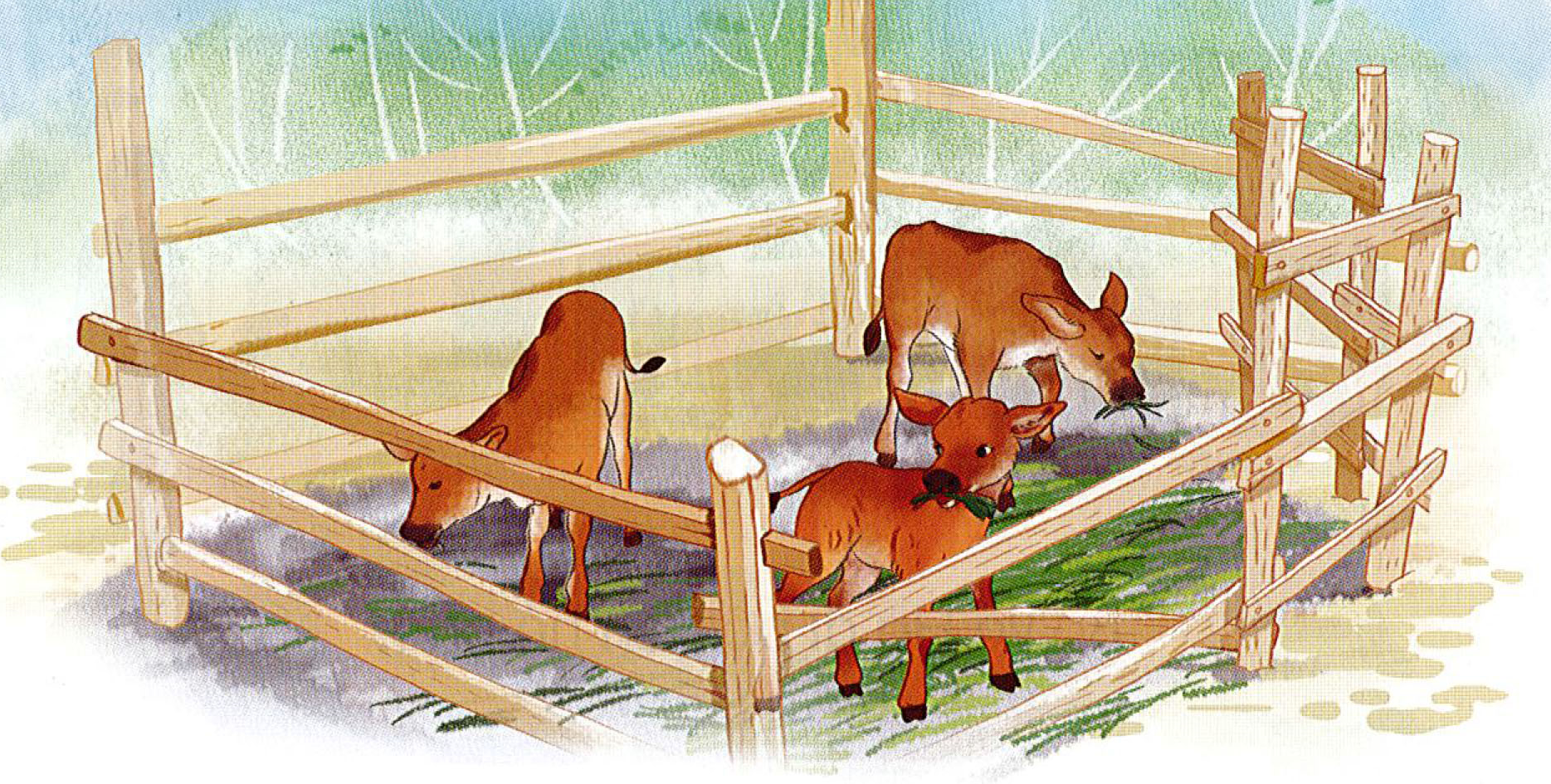 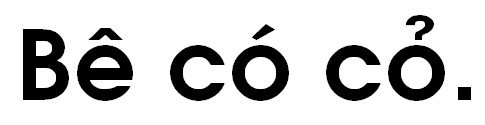 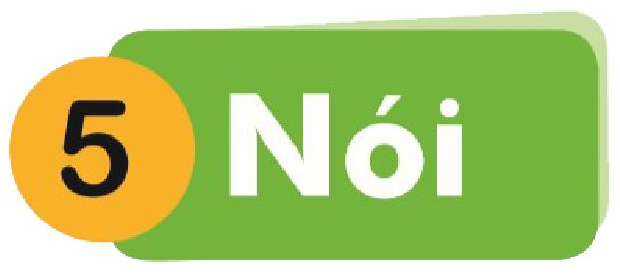 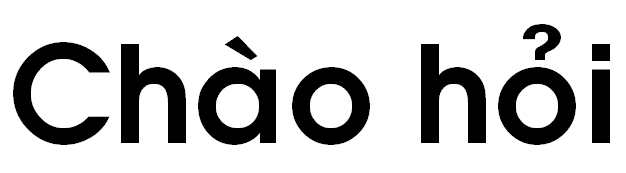 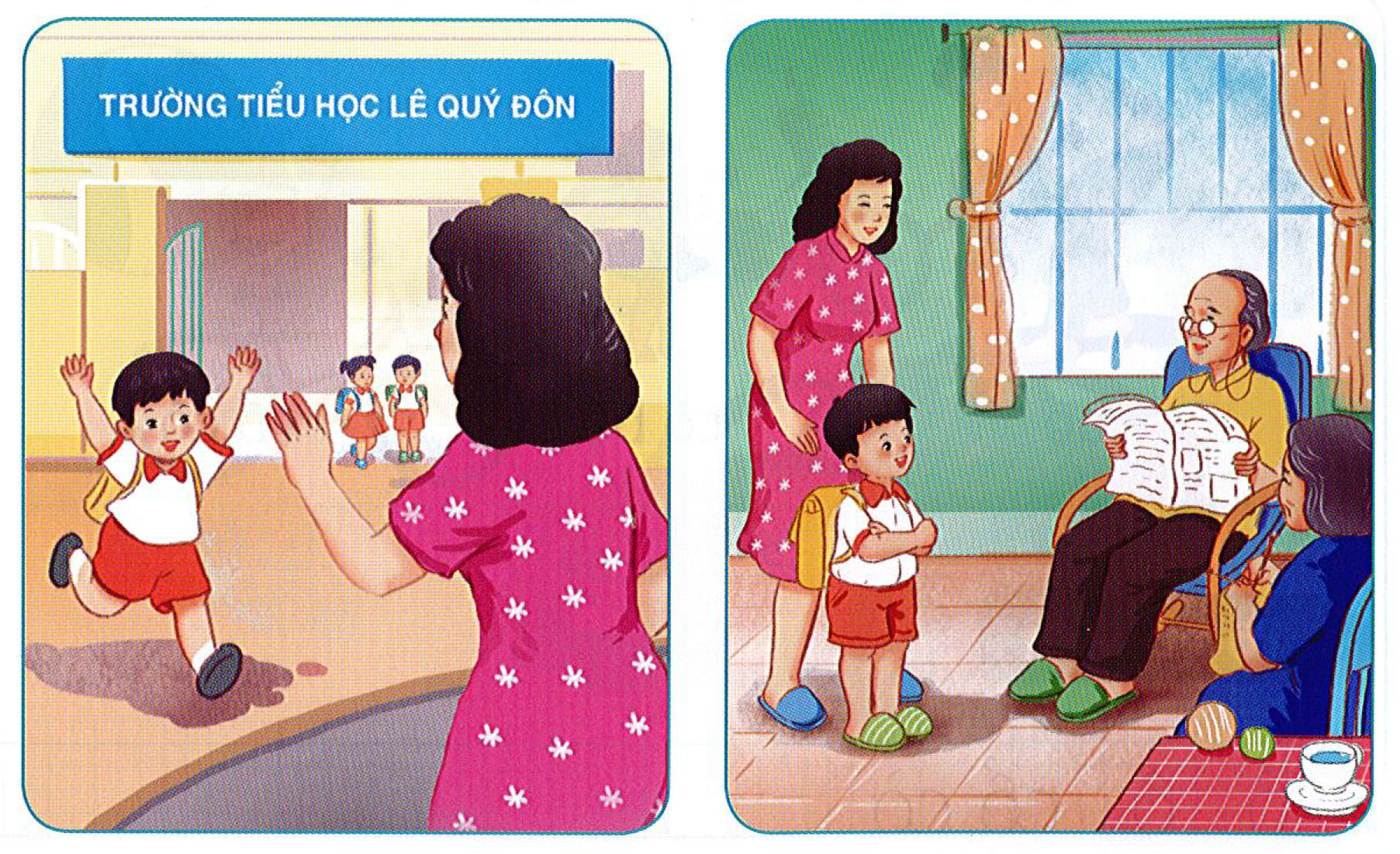 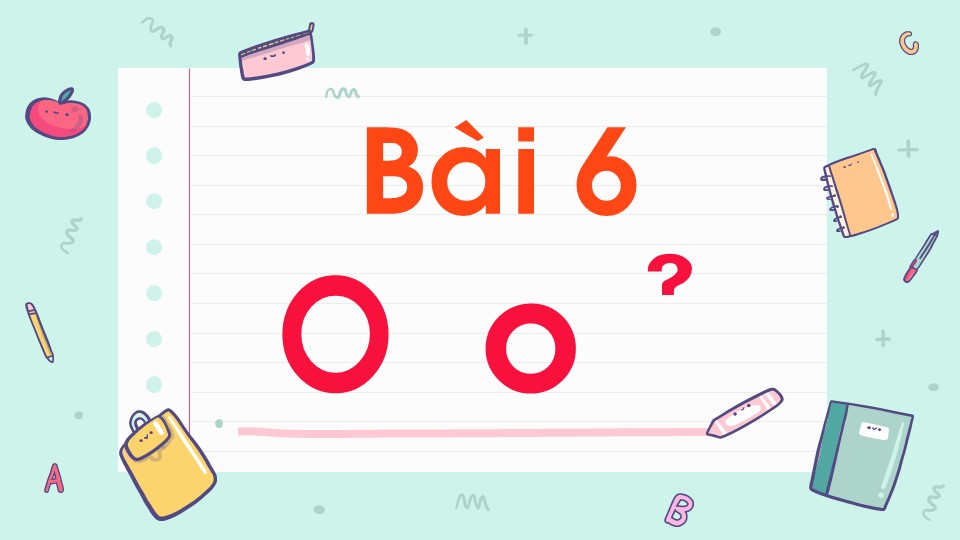 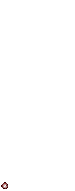 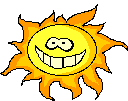 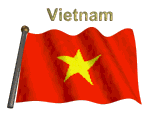 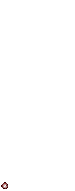 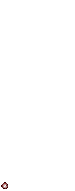 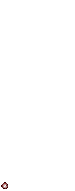 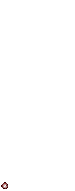 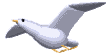 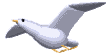 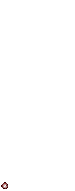 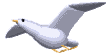 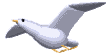 PHÒNG GIÁO DỤC - ĐÀO TẠO THUẬN AN
TRƯỜNG TIỂU HỌC BÌNH NHÂM
Giáo viên:  Nguyễn Thị Cẩm Vân
Lớp: 1.7
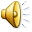